Copyright warning
Sharing, copying, reproduction or distribution of this presentation in any form or by any means is strictly prohibited.
Permission to use this PowerPoint presentation is granted only to schools which have purchased the InitiaLit–1 program in its entirety and which have completed the associated training with MultiLit Pty Ltd. All other conditions of sale must also be complied with.
InitiaLit
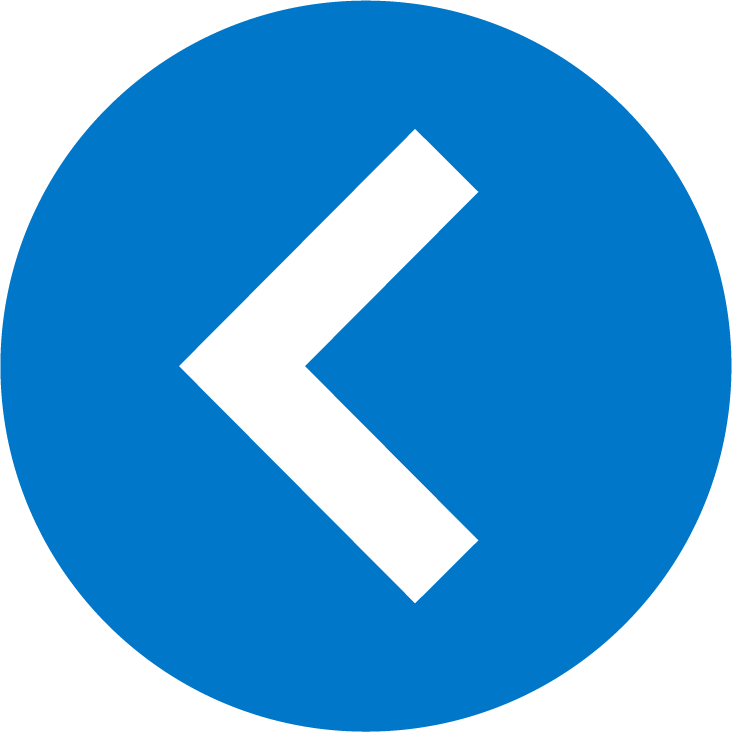 Lesson 22: Introduction to nouns
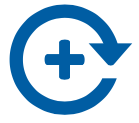 Activity 1: Review
Activity 1: Review 
Tricky words for spelling 
Steps 1 – 3
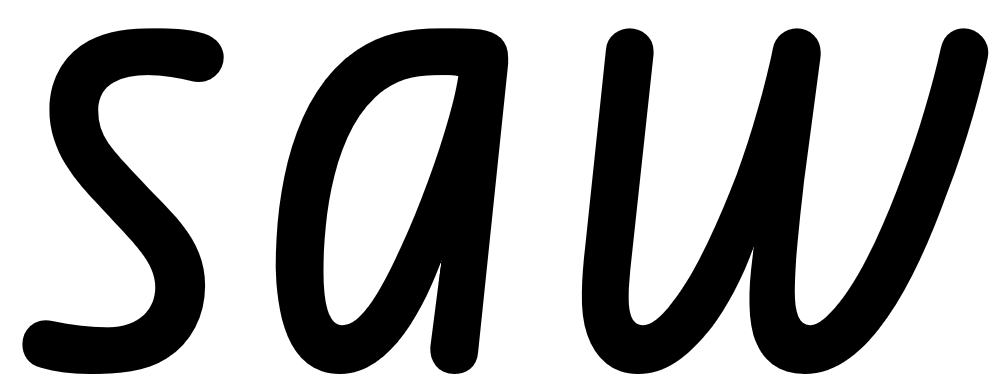 Activity 1: Review  
Step 4
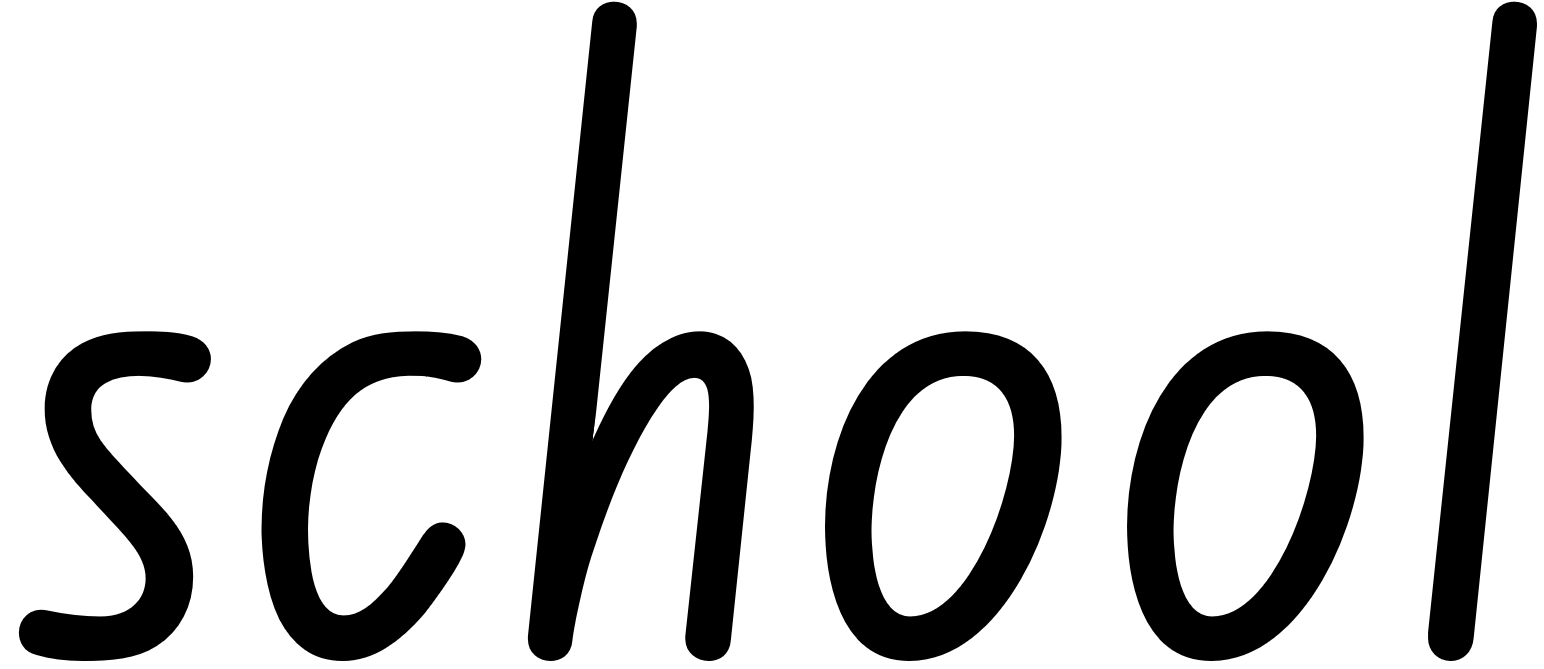 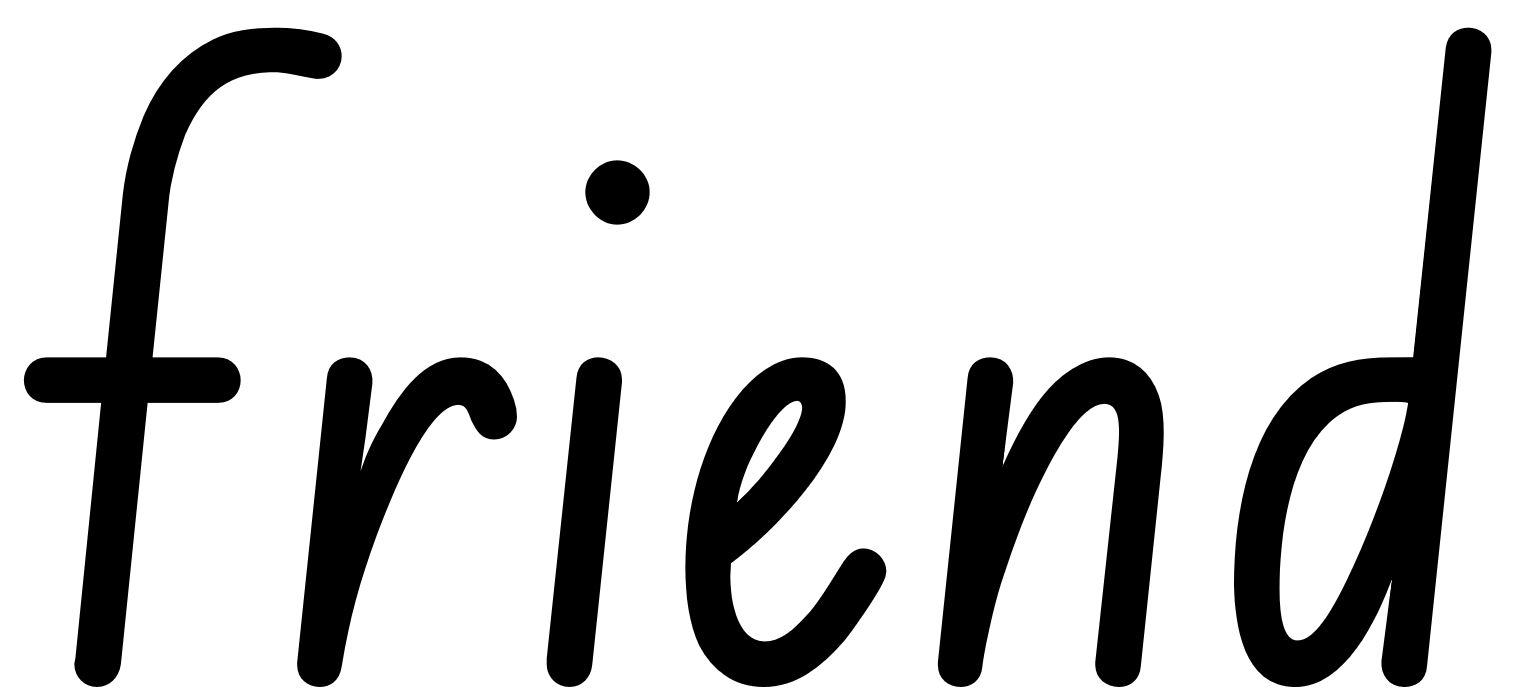 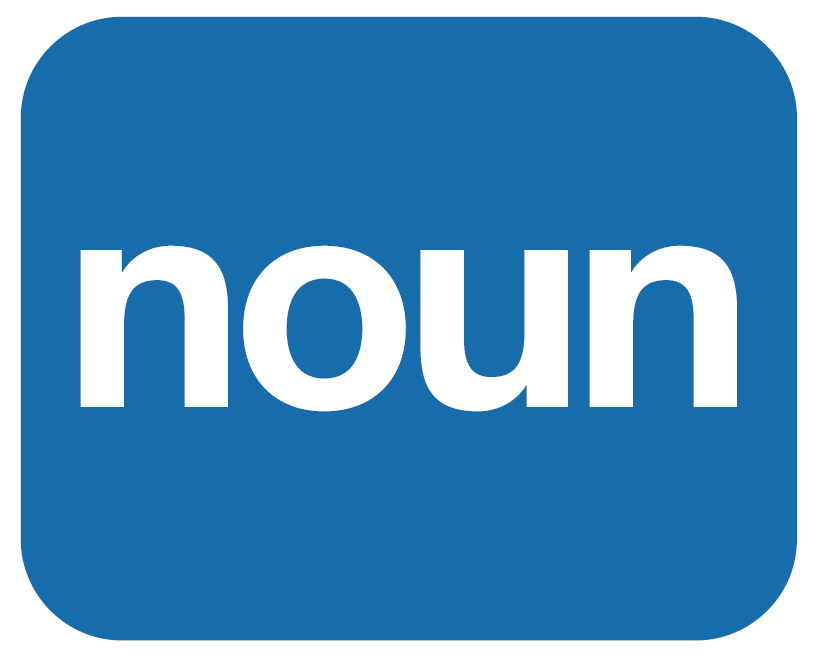 Activity 2: Nouns
Activity 2: Nouns
Concept Card 8: Nouns
Step 1
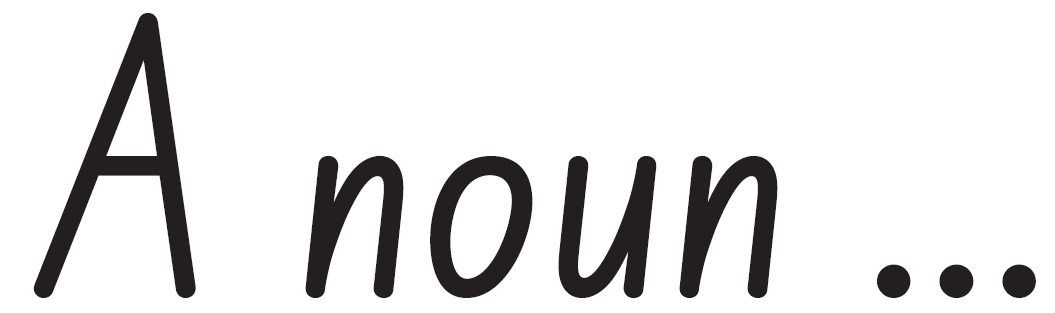 Activity 2: Nouns
Concept Card 8: Nouns
Step 2
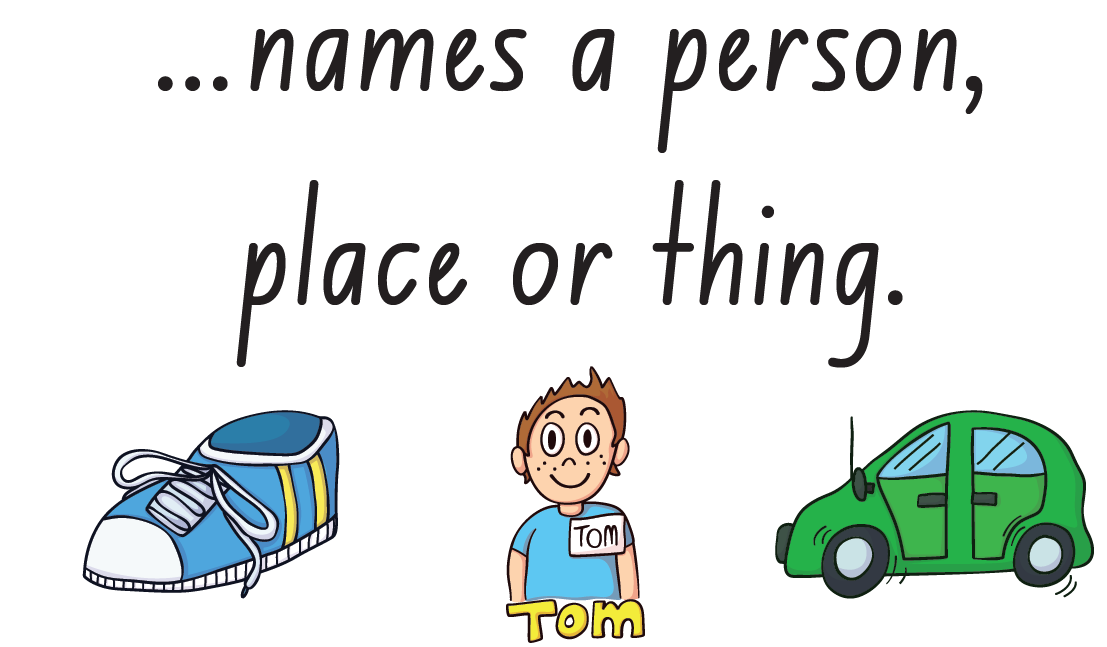 Activity 2: Nouns
Concept Card 8: Nouns
Step 3
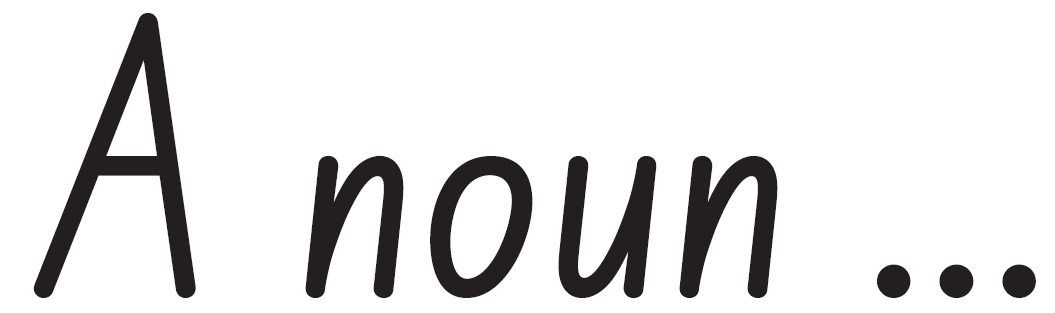 Activity 2: Nouns
Concept Card 8: Nouns
Step 4
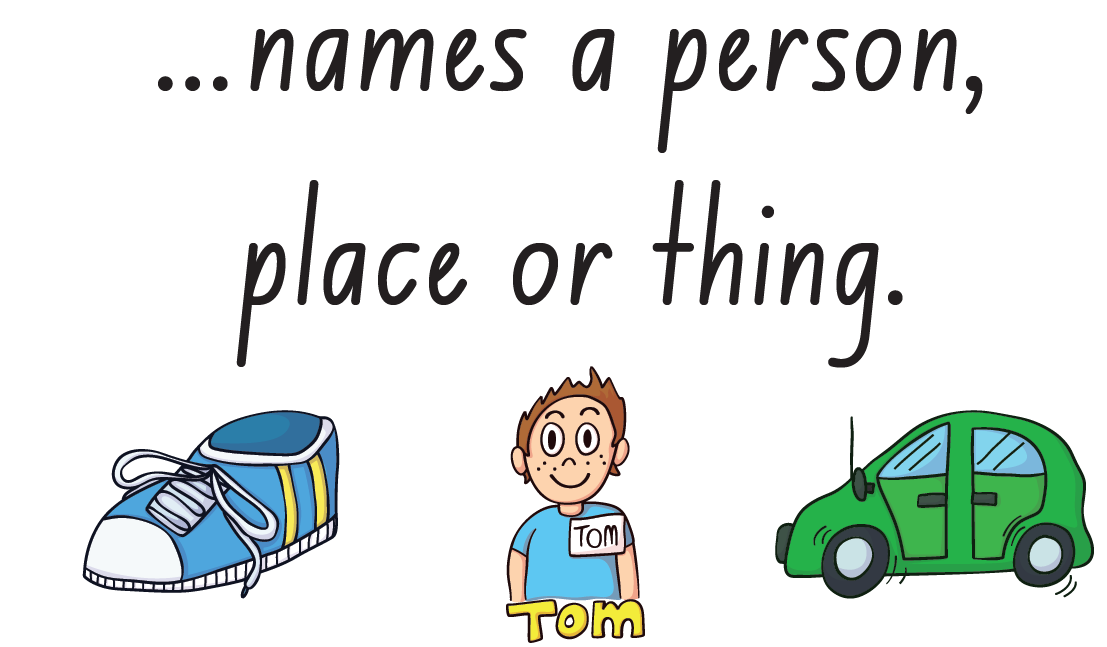 Activity 2: Nouns 
Step 5
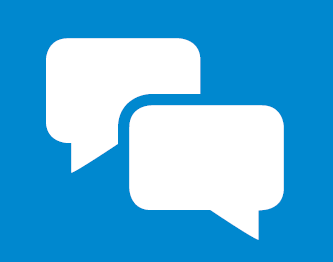 Refer to Handbook
Activity 3: Identifying nouns in a sentence
Activity 3: Identifying nouns in a sentence 
Steps 1 – 2
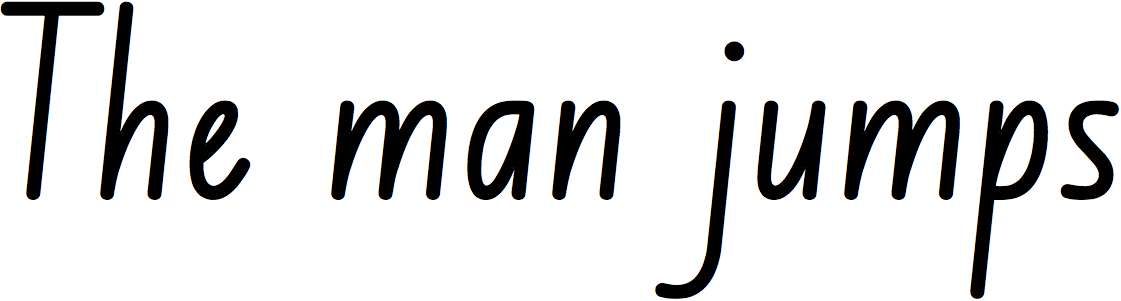 Activity 3: Identifying nouns in a sentence 
Step 3
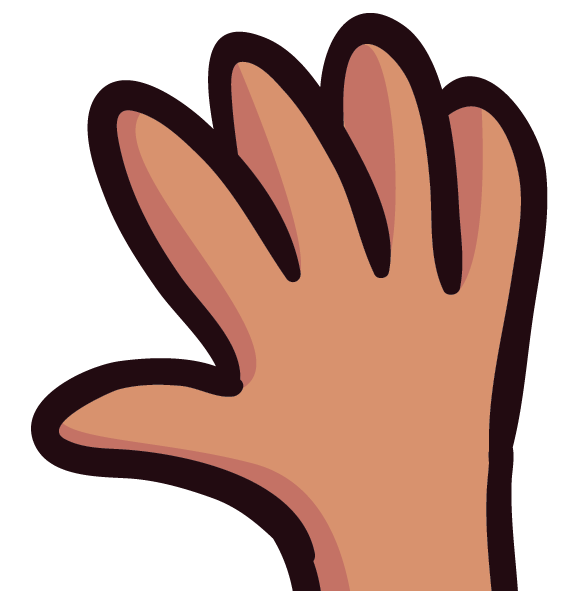 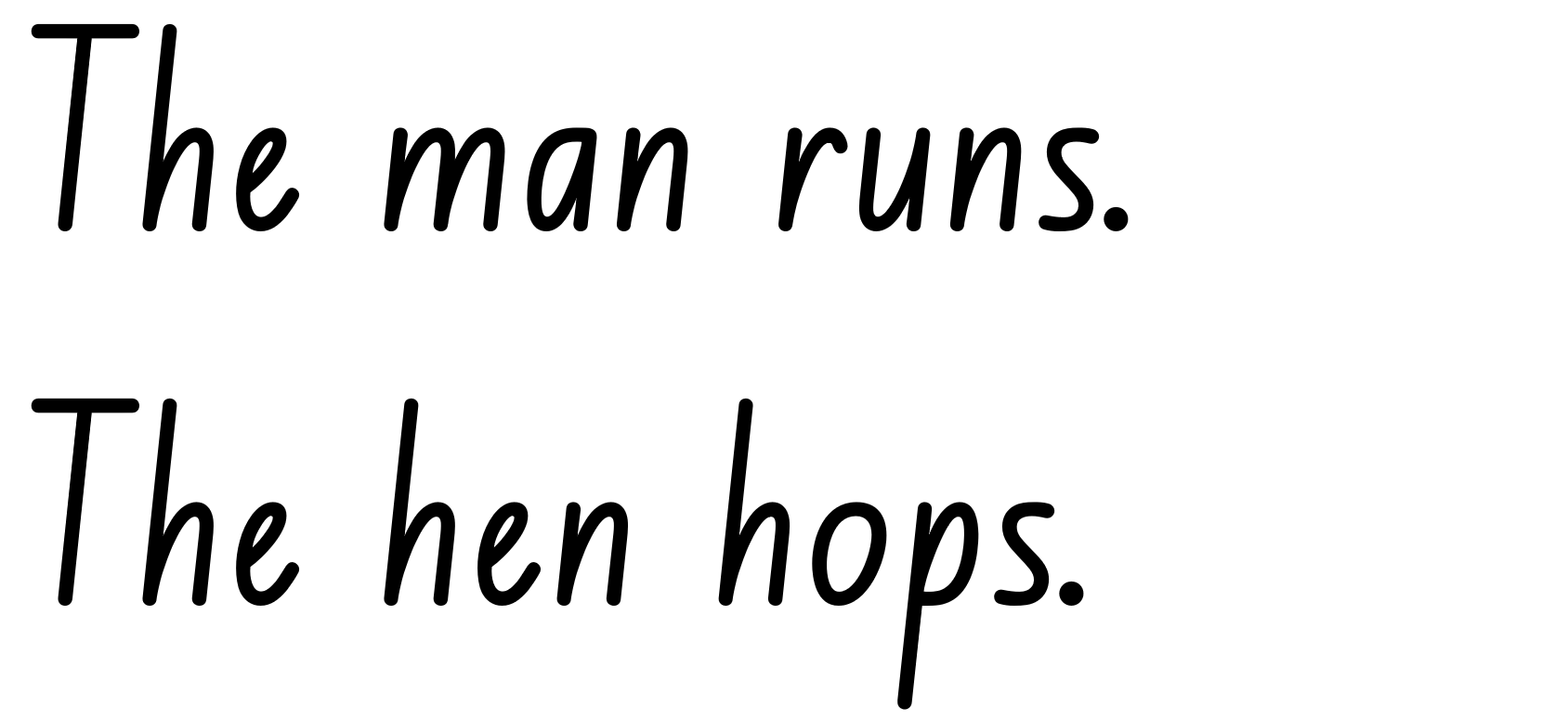 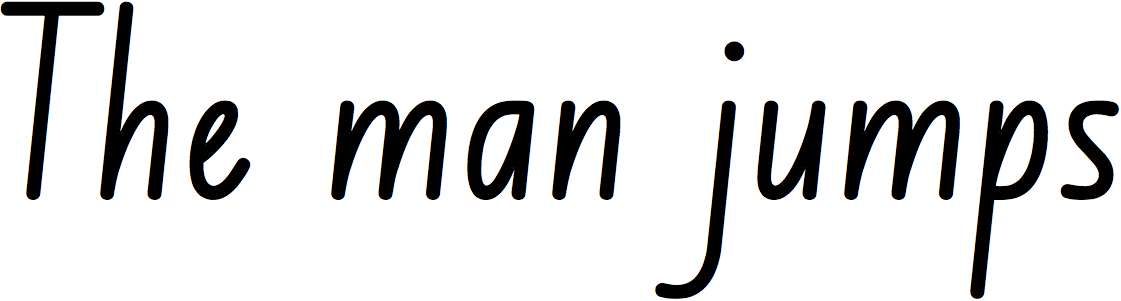 Activity 3: Identifying nouns in a sentence 
Step 4
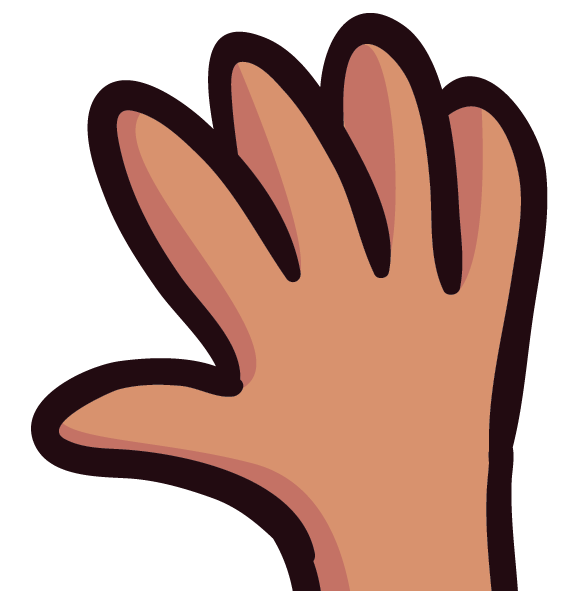 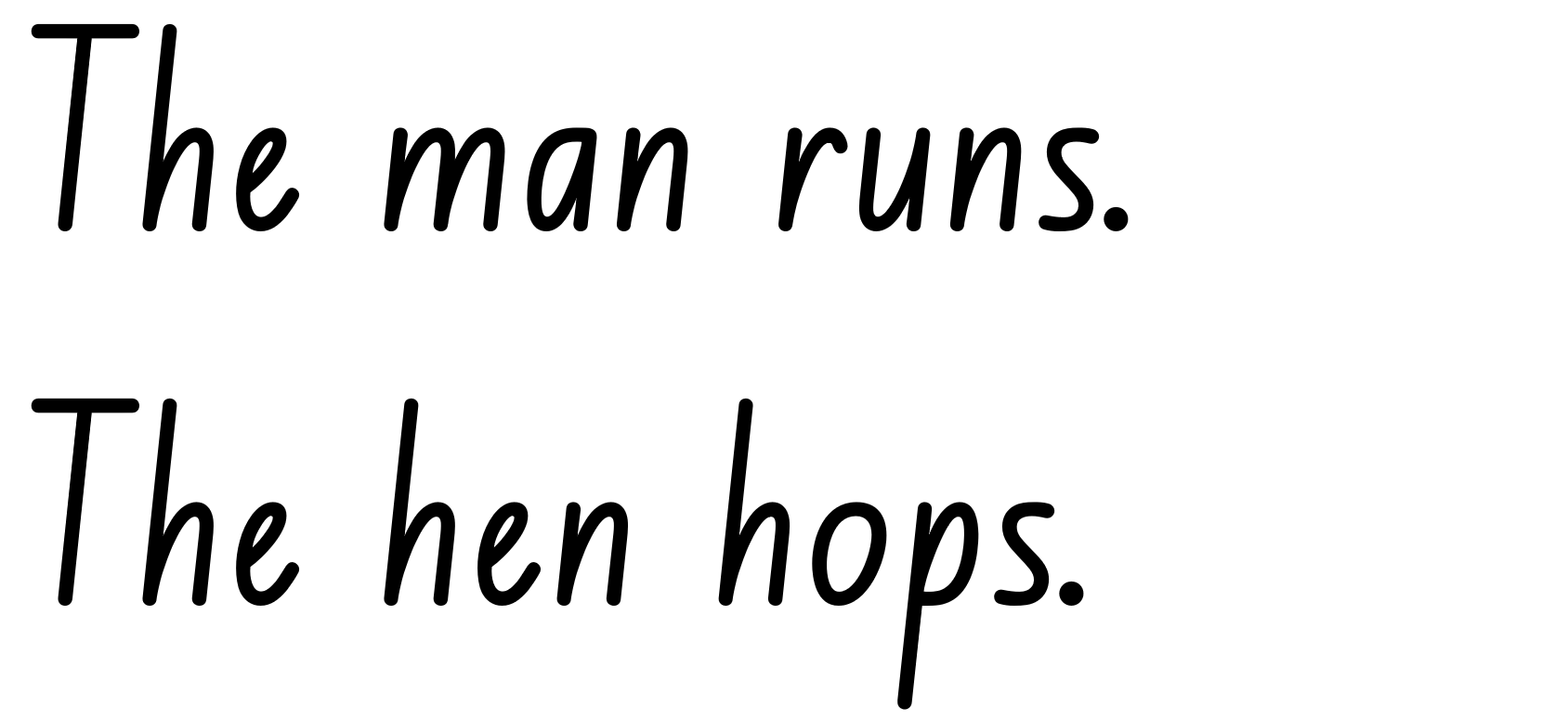 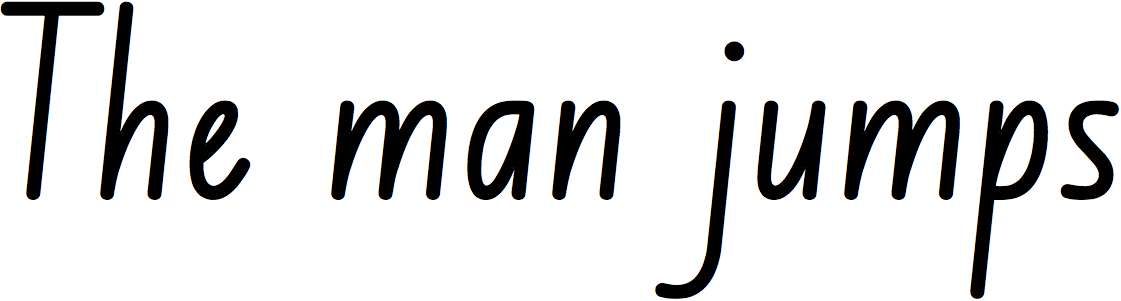 Activity 3: Identifying nouns in a sentence 
Steps 5 – 7
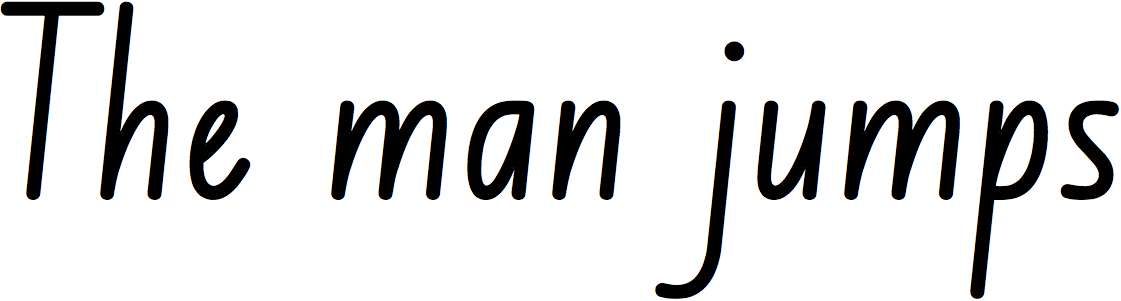 Activity 3: Identifying nouns in a sentence 
Steps 8 – 9
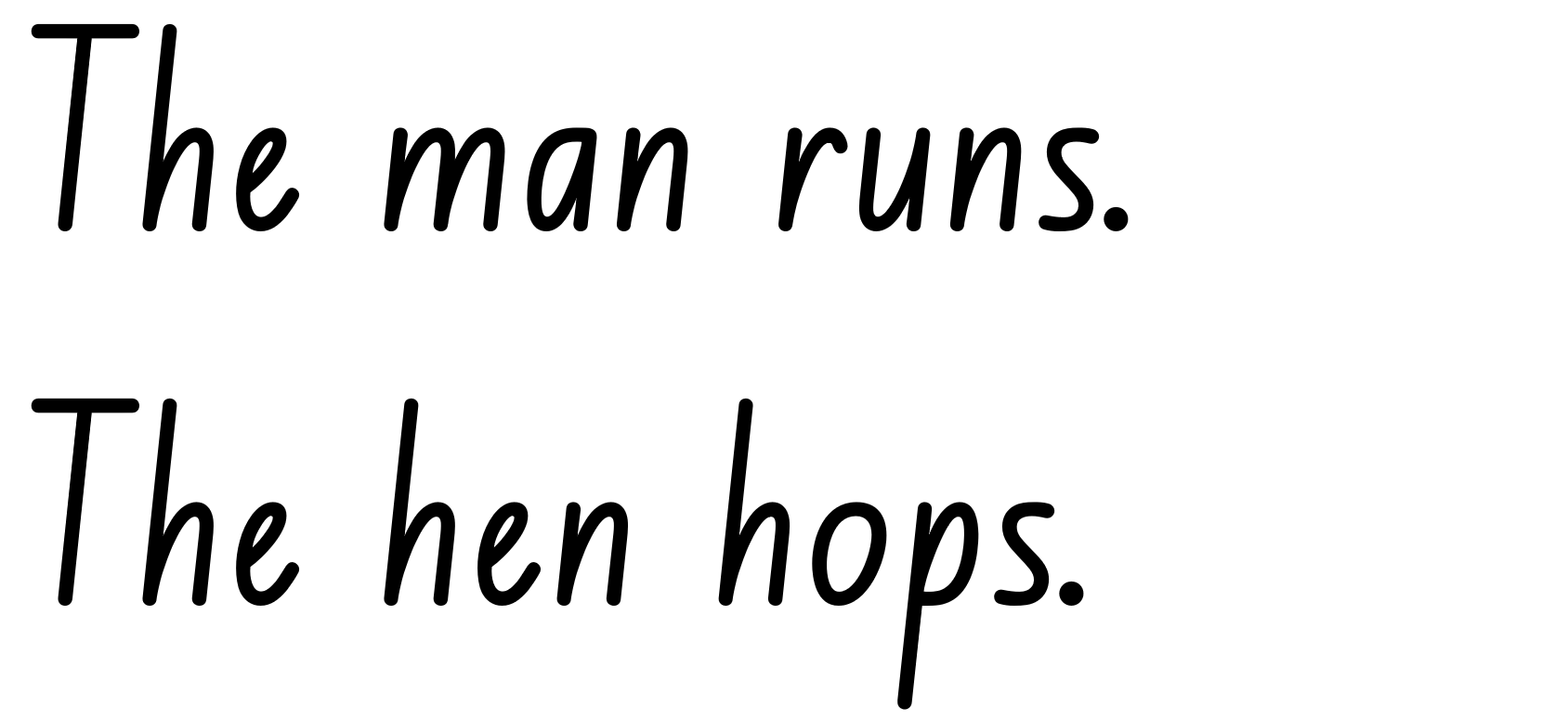 Activity 3: Identifying nouns in a sentence 
Step 10
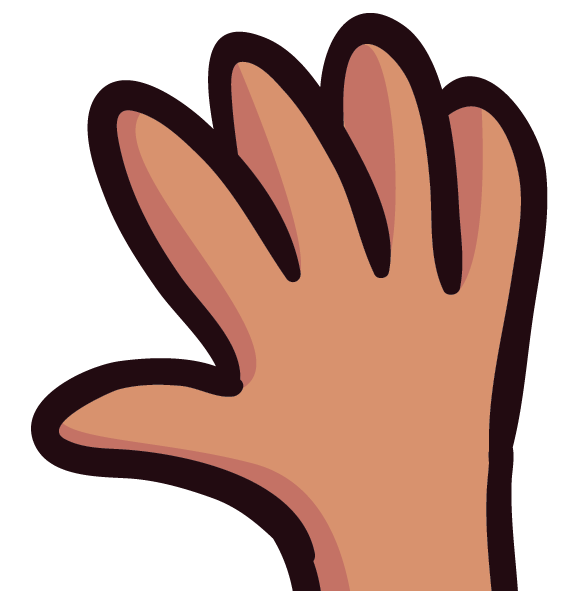 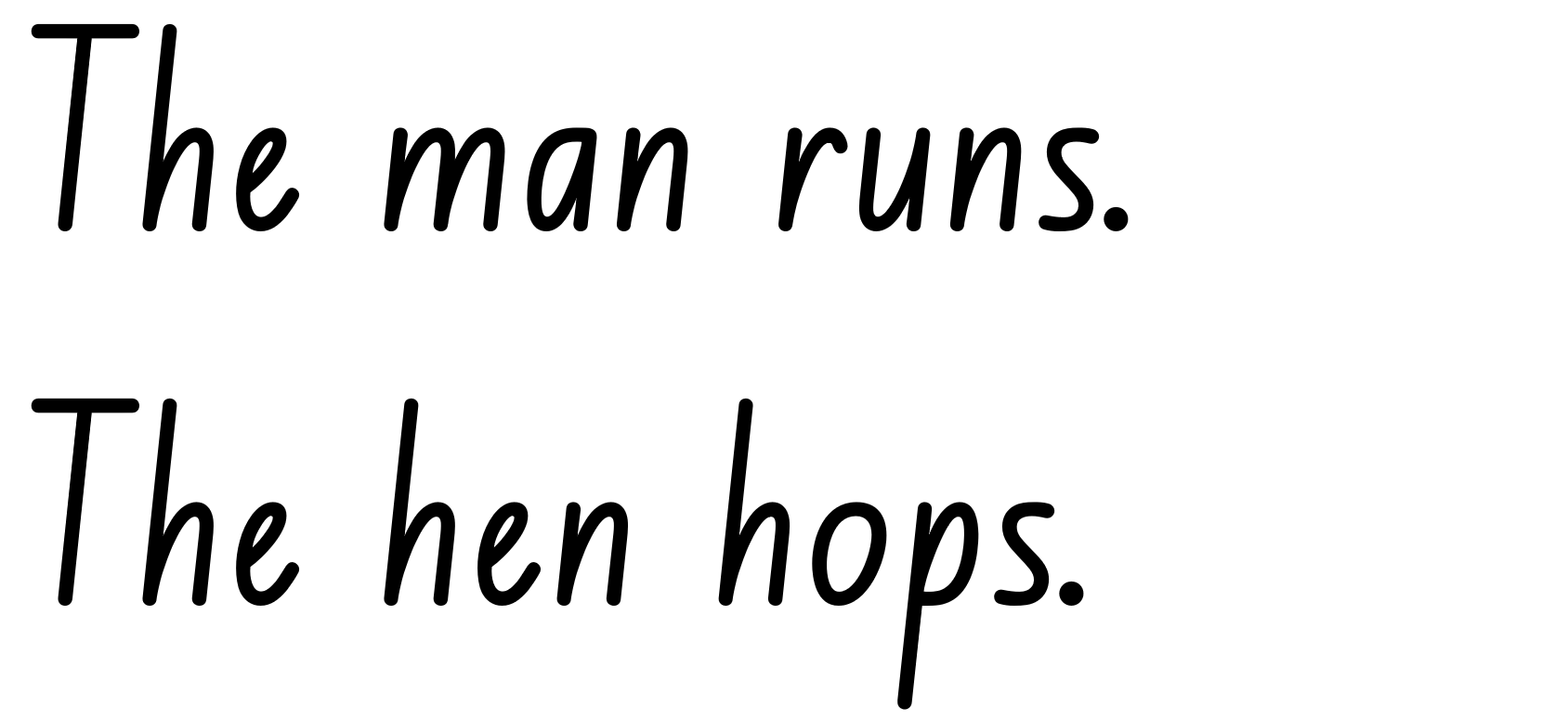 Activity 3: Identifying nouns in a sentence 
Step 11
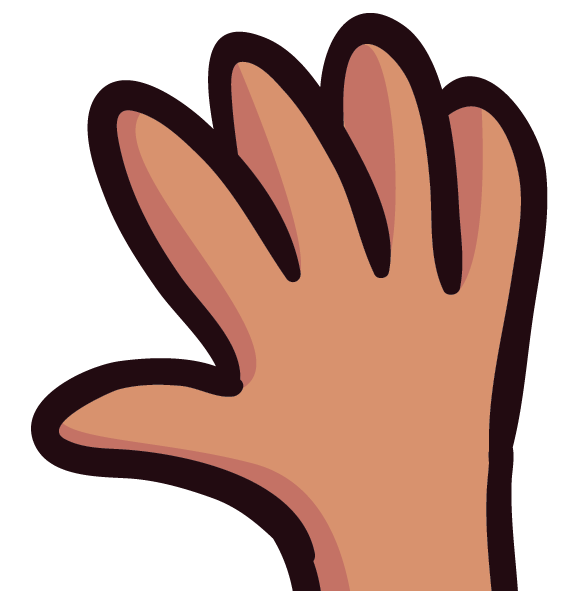 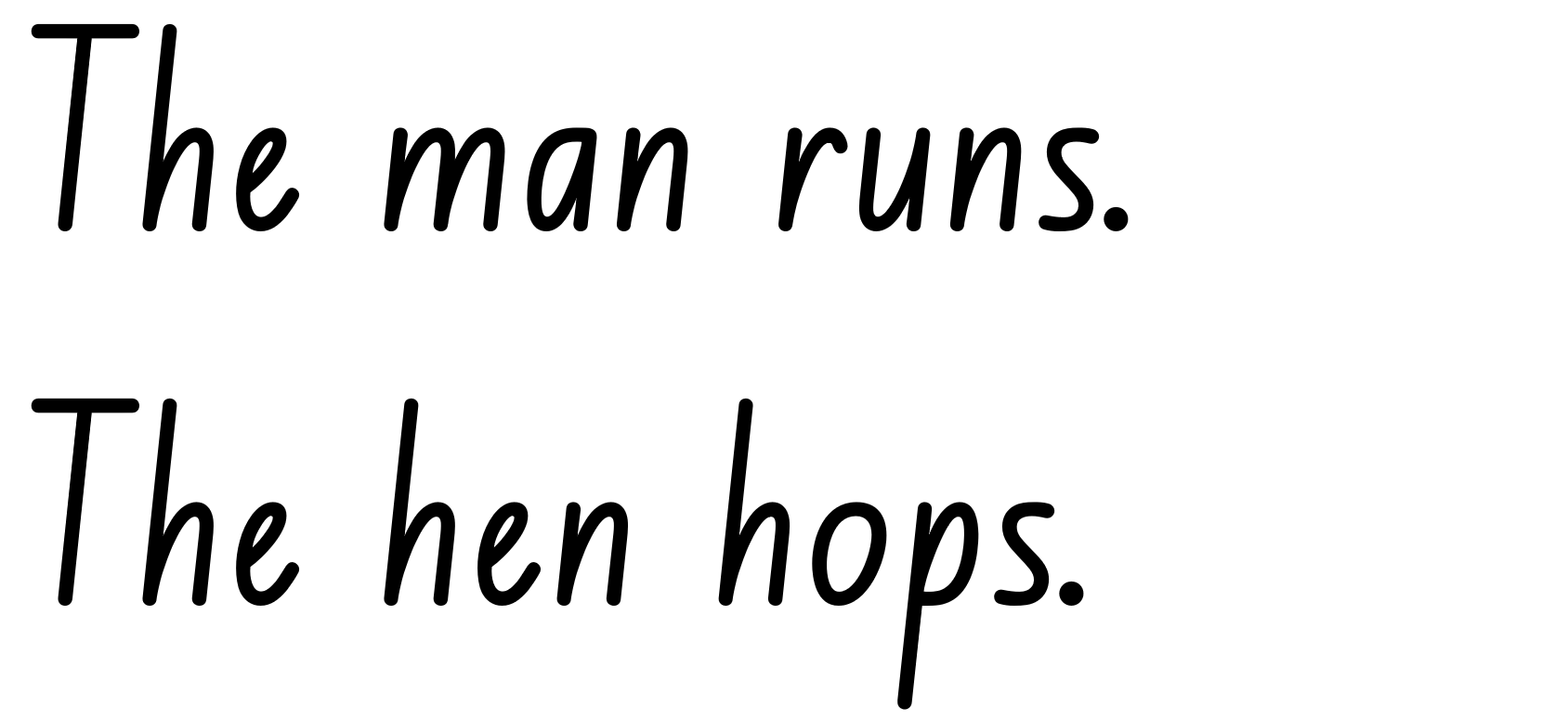 Activity 3: Identifying nouns in a sentence 
Step 12
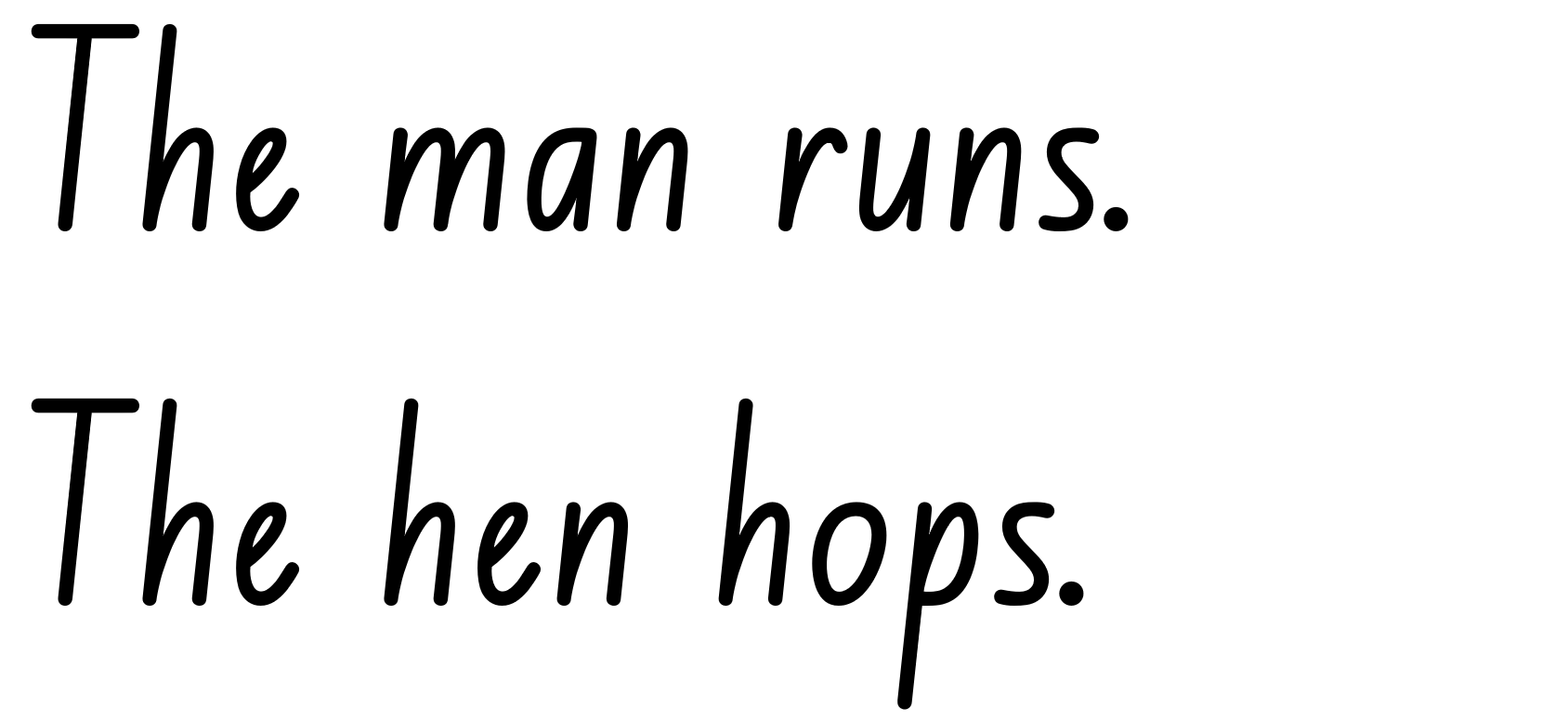 Activity 3: Identifying nouns in a sentence 
Further examples
Steps 13 – 14
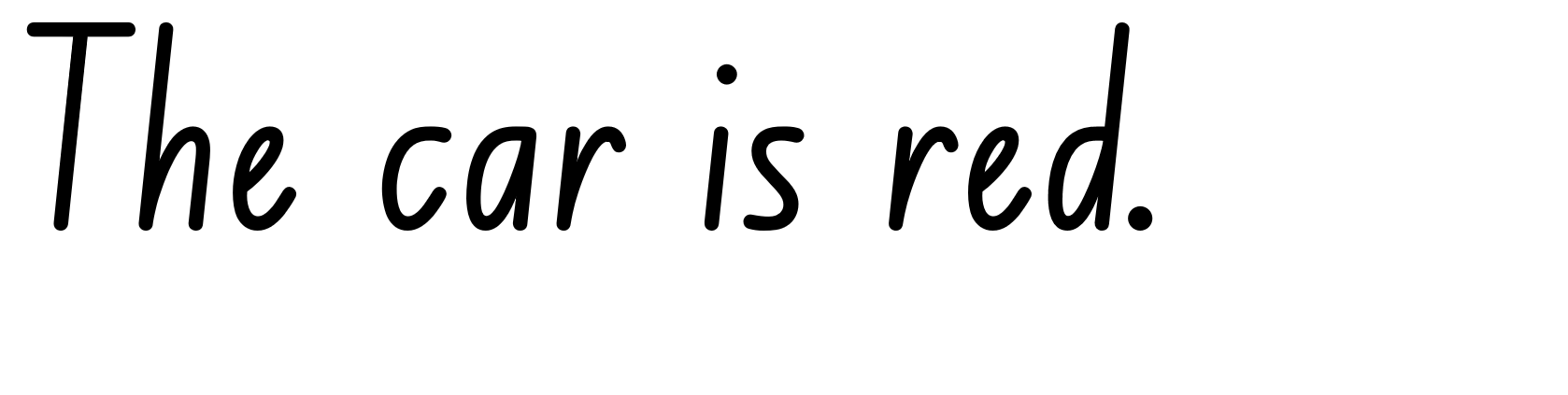 Activity 3: Identifying nouns in a sentence 
Further examples
Step 15
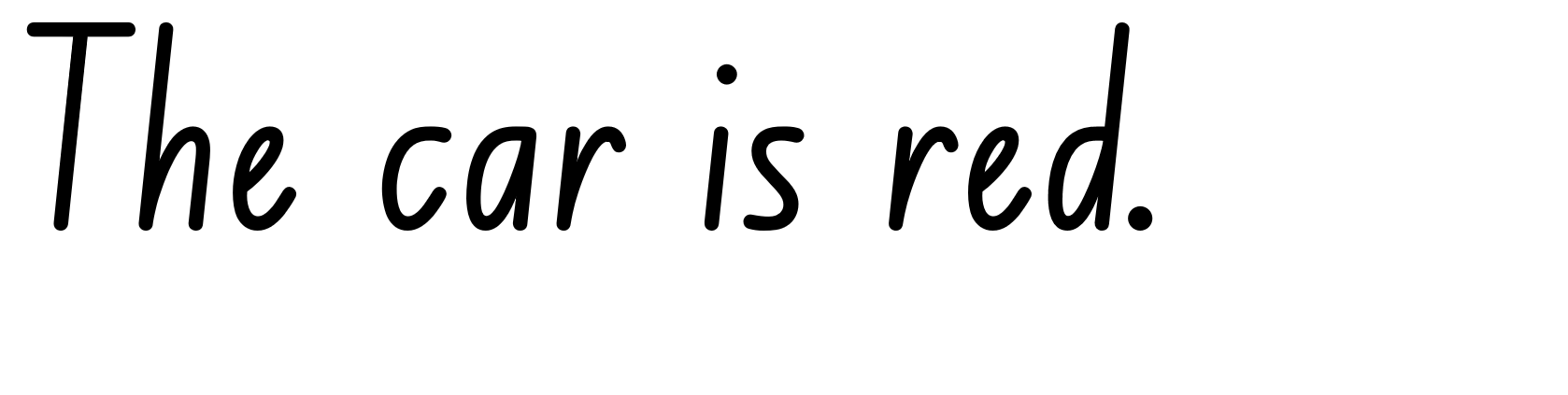 Activity 3: Identifying nouns in a sentence 
Further examples
Step 16
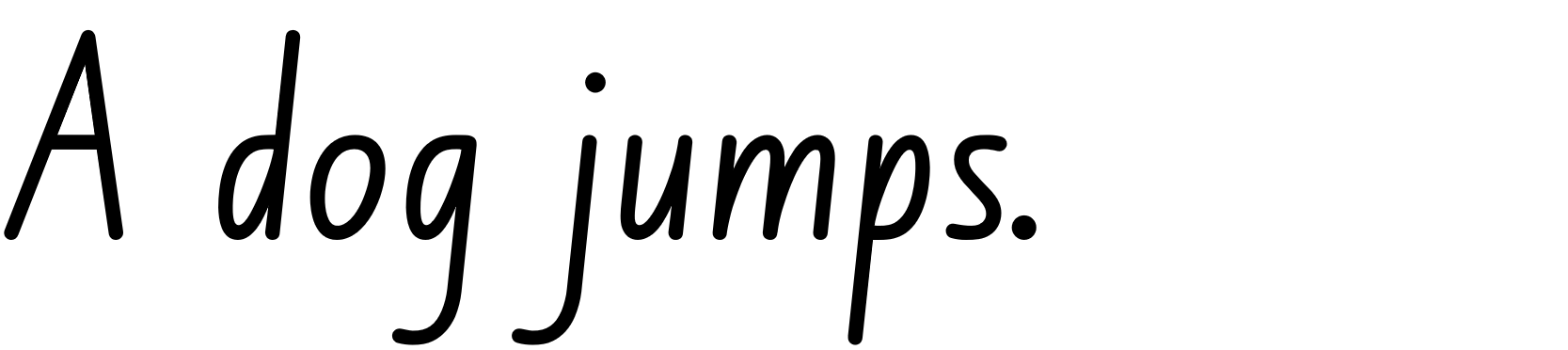 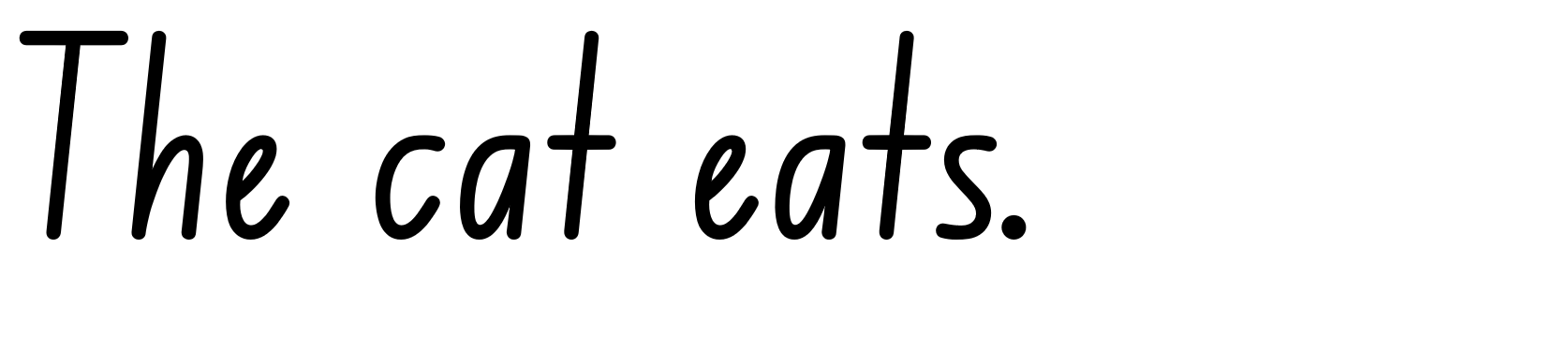 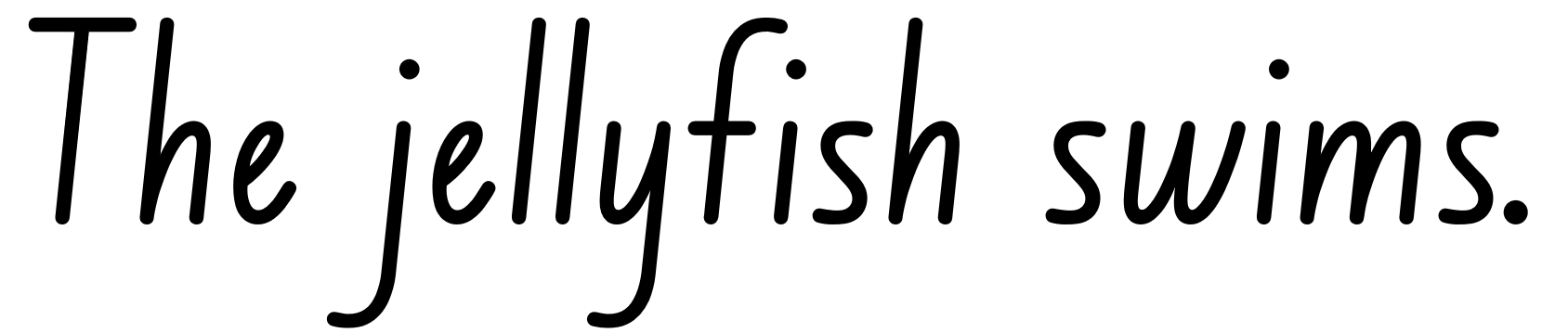 Activity 3: Identifying nouns in a sentence
Final review
Step 17
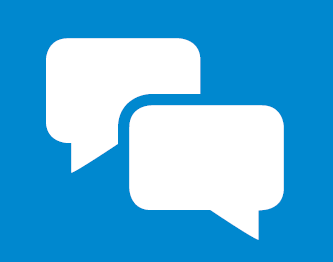 Refer to Handbook
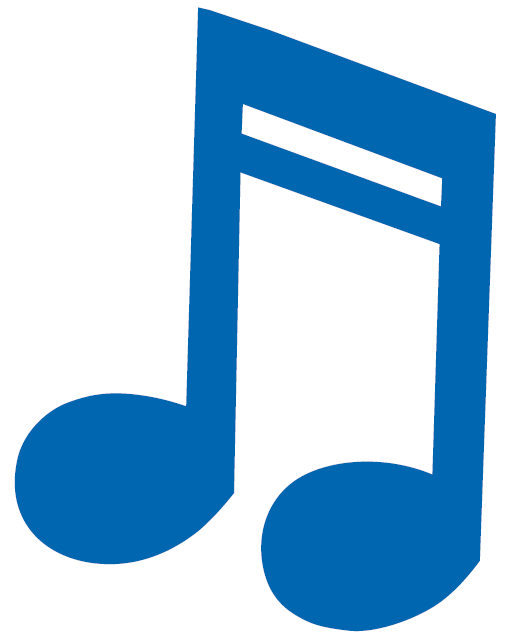 Activity 4: Noun song
Activity 4: Noun song 
Step 1
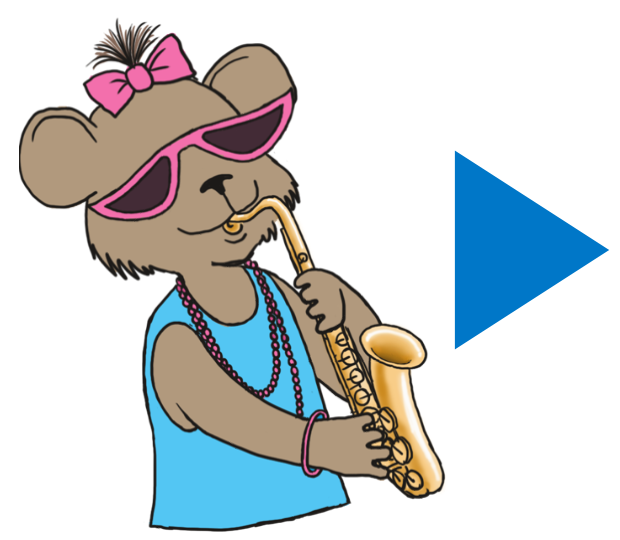 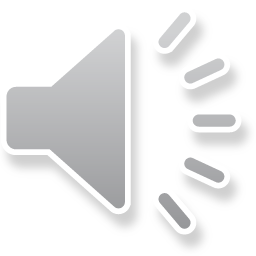 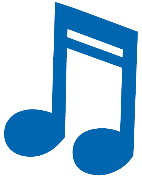 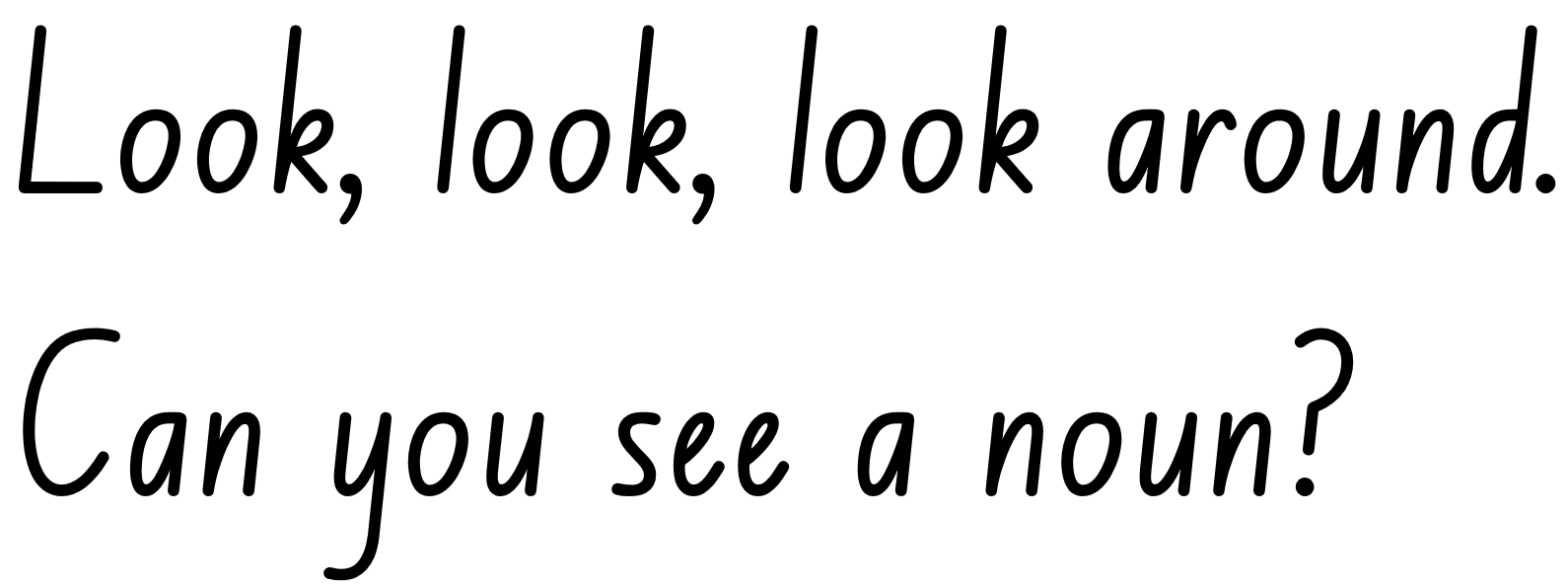 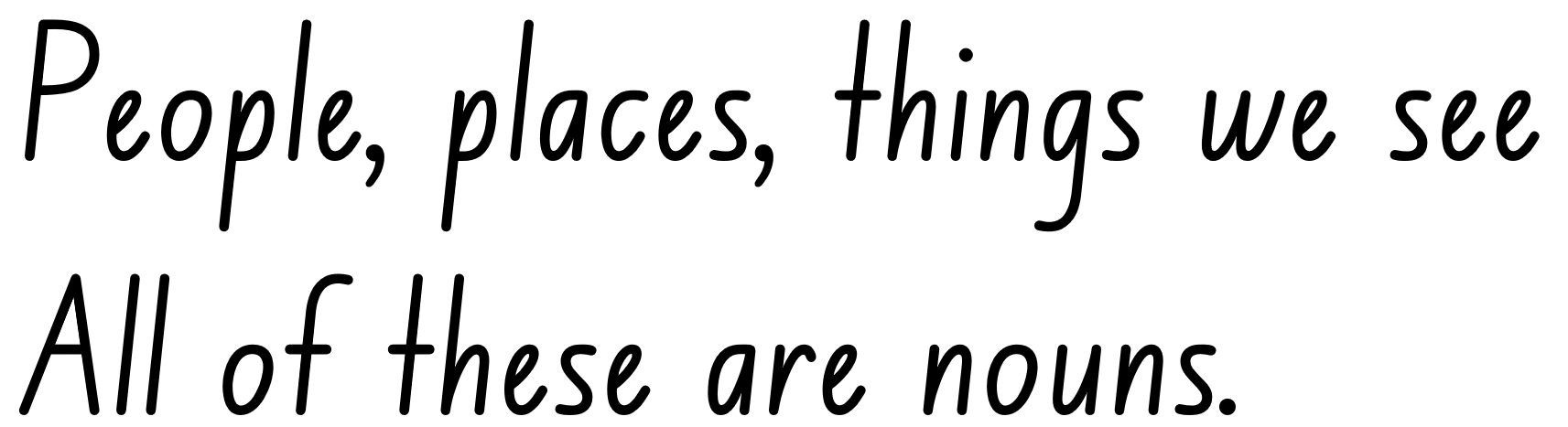 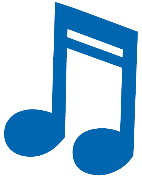 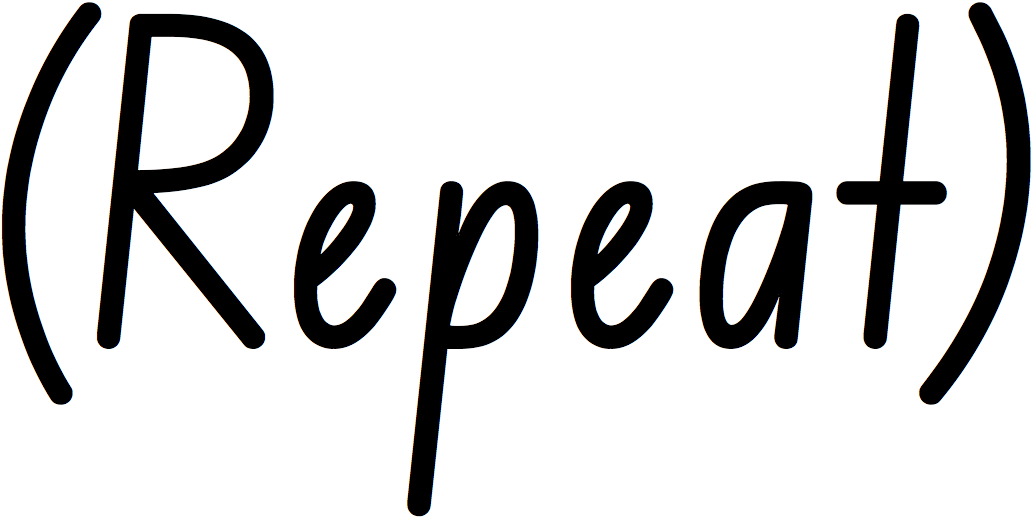 Activity 4: Noun song 
Steps 2 – 4
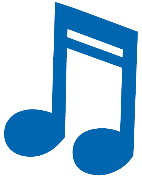 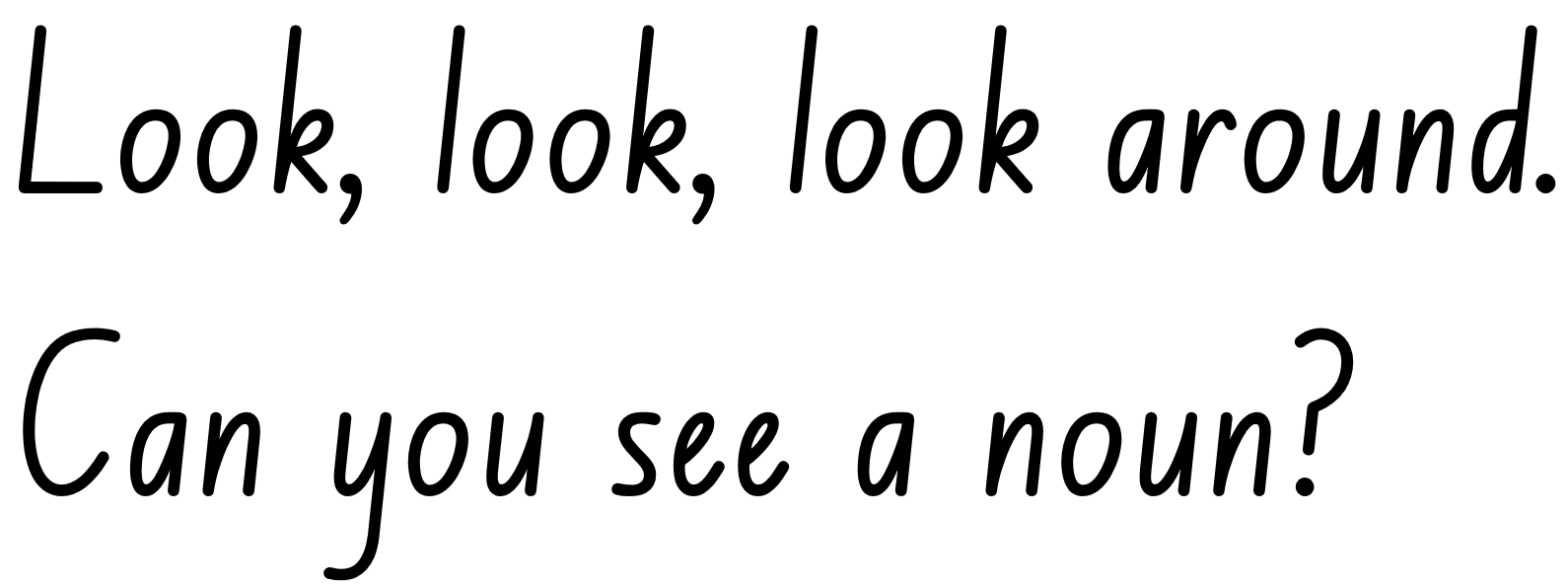 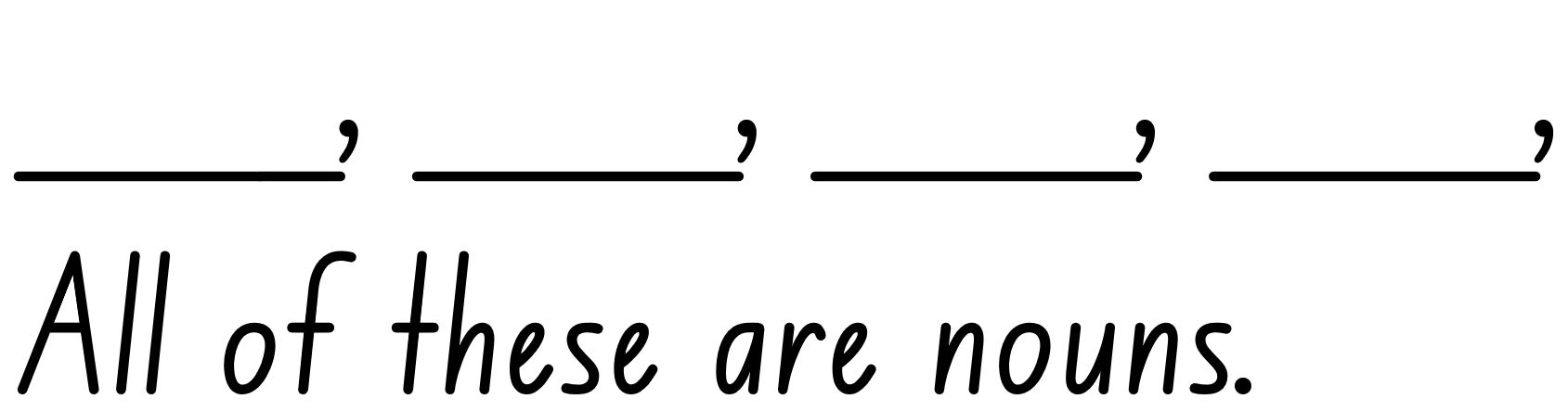 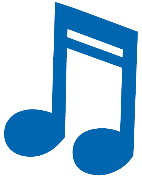 Move to desks to complete Activity 5: Using nouns in sentences
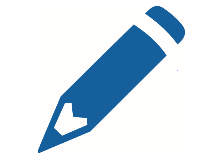 Activity 5: Using nouns in sentences
Activity 5: Using nouns in sentences
Steps 1 – 9
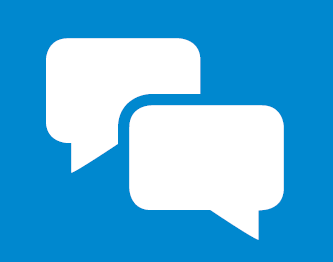 Refer to Handbook